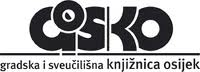 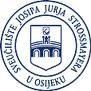 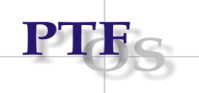 Sveučilišni knjižnični sustavi – suradnjom do postizanja zajedničkih ciljeva
Sanda Hasenay1 i Svjetlana Mokriš2


Sveučilište Josipa Jurja Strossmayera u Osijeku

1Prehrambeno-tehnološki fakultet Osijek; F. Kuhača 20, 31000 Osijek
sanda.hasenay@ptfos.hr
 
2Gradska i sveučilišna knjižnica Osijek; Europske avenije 24, 31000 Osijek
marendic@gskos.hr
38. skupština Hrvatskoga knjižničarskog društvaOsijek 26.9. – 28.9.2012.
Analiza okruženja
nestabilno gospodarsko okruženje;

nedovoljna zastupljenost u pravnim aktima koji reguliraju rad visokih učilišta; nedorečenost i kontradiktornost zakonske regulative u pojedinim segmentima;

društveni ugled struke vrlo slab.
38. skupština HKD, Osijek 26.9. – 28.9.2012.
Osoblje, prostor, oprema, zbirke, usluge
tradicionalna knjižničarska znanja, znanja vezana uz primjenu informacijske tehnologije; svijest o nužnosti razvoja; otvorenost za suradnju i partnerstvo (nedovoljan broj, kontinuiranost obrazovanja);
novi prostori (većina postojećih prostora nedovoljne veličine i nefunkcionalni);
bogat fond na papirnom mediju (nedostaje sustavna nabava baza podataka);
razvijene tradicionalne knjižnične usluge (razvoj usluga vezanih uz elektroničke medije).
38. skupština HKD, Osijek 26.9. – 28.9.2012.
Cilj izlaganja
prikazati razloge zbog kojih je suradnja fakultetskih knjižnica unutar sveučilišta značajna za svako sveučilište
sveučilišni knjižnični sustav
38. skupština HKD, Osijek 26.9. – 28.9.2012.
Što je i zašto je važan sveučilišni knjižnični sustav?
Što je knjižnični sustav?
podsustav sveučilišta i
značajan čimbenik funkcionalne integracije sveučilišta.
Zašto je važan knjižnični sustav?
Knjižnični sustav putem svojih tijela integrira funkcije svojih knjižnica te osigurava njihovo jedinstveno i usklađeno djelovanje radi provođenja temeljnih ciljeva sveučilišta na području knjižnične djelatnosti.
38. skupština HKD, Osijek 26.9. – 28.9.2012.
Pretpostavke koje su potrebne za ostvarenje zajedničkog cilja
da se dogovorno započne planiranje knjižnične djelatnosti na sveučilišnoj razini; 
da se izrade konkretni planovi i programi suradnje i odrede metode za vrednovanje rezultata; 
da zacrtani planovi budu ostvarivi, da imaju izdvojene prioritete i da su prihvatljivi onima koji ih trebaju provesti;
da knjižnično i ostalo informacijsko osoblje prihvati ideju o praktičnim i ekonomičnim razlozima za suradnju; 
da postoji komunikacija i protok informacija među informacijskim stručnjacima.
38. skupština HKD, Osijek 26.9. – 28.9.2012.
[Speaker Notes: Da bi se suradnja među knjižnicama ostvarila potrebno je ostvariti nekoliko pretpostavki:]
Osnovni ciljevi strateškog razvoja
izgradnja i razvoj knjižničnih zbirki – osiguranje pristupa informacijskim izvorima;
razvoj knjižničnih usluga i aktivnosti;
izgradnja i opremanje knjižnica (prostorno, funkcionalno i estetsko);
funkcionalna povezanost knjižnica u knjižničnom sustavu Sveučilišta;
stalno stručno usavršavanje i cjeloživotno obrazovanje knjižničara;
suradnja na zajedničkim projektima u svrhu osiguranja trajnog razvoja knjižničnog sustava Sveučilišta;
osiguravanje financijskih sredstava potrebnih za djelovanje knjižničnog sustava Sveučilišta.
38. skupština HKD, Osijek 26.9. – 28.9.2012.
Izgradnja knjižničnih zbirki ...
definiranje načela izgradnje i razvoja  knjižničnih zbirki u knjižnicama sastavnicama (referentne zbirke, zbirke udžbeničke literature, zbirke ocjenskih radova);
osiguranje nabave baza podataka za znanstveno-istraživački rad putem konzorcija na nacionalnoj razini;
ugrađivanje pokazatelja kvalitete knjžničnih zbirki sukladno pokazateljima standarda ISO 11620 koji je prihvaćen kao hrvatska norma (HRN ISO 11620:2011)
uspostavljanje jedinstvene metodologije oblikovanja i razvoja digitalnih zbirki u knjižnicama sastavnicama.
38. skupština HKD, Osijek 26.9. – 28.9.2012.
Razvoj knjižničnih usluga i aktivnosti
osposobljavanje korisnika za korištenje raspoloživih informacijskih izvora (klasična i e-edukacija);
vrednovanje knjižničnih usluga;
provođenje sustavnih istraživanja korisnika i njihovih potreba;
promicanje kulturnih/civilizacijskih vrijednosti.
38. skupština HKD, Osijek 26.9. – 28.9.2012.
Izgradnja i opremanje knjižnica ...
jedinstven fizički prostor  za pristup integriranim knjižničnim izvorima i uslugama na Sveučilištu, za učenje, znanstveni rad, te društvenu komunikaciju;
izgradnja zgrade nove središnje  sveučilišne knjižnice u Campusu, nabava računalne opreme (nabavljanje i instaliranje hardverske i softverske opreme za integrirano knjižnično poslovanje).
38. skupština HKD, Osijek 26.9. – 28.9.2012.
Funkcionalna povezanost ...
Preduvjet:
definiranje i osiguravanje na nacionalnoj razini 
jedinstvene programske infrastrukture

praćenje svih procesa knjižničnog poslovanja u knjižnicama (izgradnja i nadzor fizičkog sadržaja i vrijednosti fondova, izgradnja kataloga i drugih informacijskih pomagala za pretraživanje i pregledavanje građe, posudba i pružanje drugih usluga korisnicima knjižnice, izgradnja kataloga i drugih informacijskih pomagala);
omogućavanje različitih oblika suradnje među knjižnicama te s drugim knjižničnim sustavima;
stvaranje organizacijske osnove za povezivanje i funkcioniranje knjižničnog sustava Sveučilišta razrađivanjem, prema segmentima, funkcionalnih veza, prava i obveza knjižnica u sustavu, a vezano uz ostvarivanje njihovih zadaća.
38. skupština HKD, Osijek 26.9. – 28.9.2012.
Stalno stručno usavršavanje ...
profesionalne i osobne kompetencije;
uključivanje u nacionalni (godišnji) plan stalnog stručnog usavršavanja pri CSSU, planiranje i organiziranje seminara, tečajeva i radionica, omogućavanje odlaska knjižničnih djelatnika na stručne skupove, predavanja itd.;
upoznavanje knjižničnih djelatnika sa strateškim ciljevima sveučilišnog knjižničnog sustava,  poticanje  istraživačkog i stručnog rada vezanog uz ostvarivanje strateških ciljeva, održavanje redovitih informativnih sastanaka, obavještavanje o ostvarivanju pojedinih aktivnosti  i pozivanje na suradnju.
38. skupština HKD, Osijek 26.9. – 28.9.2012.
Zajednički projekti ...
partnerska izgradnja, uvođenje i unapređenje informativno – referalne online usluge Pitajte knjižničara među knjižnicama Sveučilišta; 
posudba i korištenje građe (npr. jedinstvena posudba s osiguranim osnovnim preduvjetima);
edukacija korisnika studenata i znanstveno-nastavnog osoblja (npr. virtualna učionica čiji bi polaznici i korisnici svladavali temeljne i napredne vještine informacijske pismenosti);
oblikovanje knjižničnih proizvoda (npr. portal knjižničnog sustava Sveučilišta kao zajednička pristupna točka svim sastavnicama knjižničnog sustava koji bi omogućavao pristup skupnim katalozima, bazama podataka (bibliografskim i s cjelovitim tekstovima), biltenima, specijalnim bazama podataka za posebne grupe korisnika (npr. baze podataka znanstvenih radova pojedinog fakulteta), predmetnim pristupnicima prema pojedinim znanstvenim i stručnim područjima.
38. skupština HKD, Osijek 26.9. – 28.9.2012.
Osiguranje financijskih sredstava ...
osiguranje financijskih sredstava za djelovanje knjižničnog sustava Sveučilišta
 
vezano uz:
 
osiguranje mjesta knjižničnog sustava unutar strategije razvoja
38. skupština HKD, Osijek 26.9. – 28.9.2012.
Umjesto zaključka
?
38. skupština HKD, Osijek 26.9. – 28.9.2012.
Pitanja???
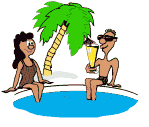 HVALA na pažnji
38. skupština HKD, Osijek 26.9. – 28.9.2012.